MENU:
Menu 1: Ham & Turkey Sub
White Sub Roll, American & Swiss Cheese, Ham, and Turkey Breast
 
Menu 2: Turkey & Cheese Sub
White Sub Roll, American cheese, Deli Turkey Breast
 
Menu 4: Ham & Cheese Sub
White Sub Roll, Swiss cheese, Deli Ham
 
Menu 6: Breaded Chicken Burger (2)
Bread Hamburger, American cheese, breaded chicken patty
 
Menu 7: “Uncrustables” Sandwiches
Whole Grain bread, Grape or Strawberry Jelly
 
Menu 8: Breaded Chicken Strips
 
Menu 11: Breakfast Cereal
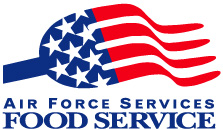 Supplements: 
                                                                   Supplement #1
2 Soda Cans
Chips
Nutri-Grain Bar
Fruit Cup
 
Supplement #2
Gatorade  
Chips
Nutri-Grain Bar
Fruit Cup
 
Supplement #3 
Water 16 oz.
Chips
Fruit Cup
Granola Bar
 
Supplement #4
Orange Juice 
Boiled Eggs (2)
Nutri-Grain Bar
Fruit Cup
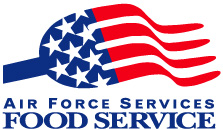 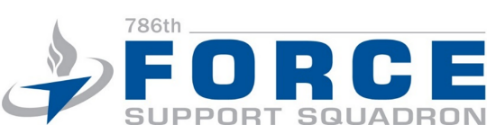